ПЕДАГОГИЧЕСКИЙ СОВЕТ
Тема «Качество образования - как основной показатель работы школы»


Подготовила: методист школы А.И. Кутепова
Повышение качества образования – одна из основных задач
Основные показатели эффективности деятельности школы:
уровень обученности учащихся; готовность их к продолжению образования; уровень воспитанности учащихся; состояние здоровья детей; уровень социальной адаптации выпускников к жизни в обществе; уровень выполнения стандартов образования.
Работа в группах
1.Из чего же оно складывается? 
	1 группа

2.Чтобы повысить качество образования следует: 2 группа

3.Проблемы в обеспечении качества образования: 3 группа
Выступление учителя – логопеда
Опыт работы по теме: «Влияние логопедической помощи на повышение качества образования в школе»
Причины снижения качества знаний
- слабый контроль за посещаемостью и со стороны родителей, и со стороны школы;
	     -пропуски занятий, как по болезни, так и без уважительных причин;
     - отсутствие единства требований к ответу обучающихся со стороны учителей;
   - слабое владение знаниями особенностей возрастной психологии ребёнка;
     - отсутствие мотивации к учению;
   - преобладание пассивных форм (фронтальная, коллективная) обучения ребят над активными (групповая, проектная, системно-деятельностная, лабораторная работа на предметах гуманитарного цикла, дискуссия, интерактивное и интегрированное обучение...);
  - потеря связи с родительской общественностью.
Работа в группах
Группа обучающиеся отвечают на вопрос «Когда обучающемуся не интересно учиться?»
 
Группа педагоги отвечают на вопрос «Когда педагогу не интересно учить?».
 
Эксперты в роли администрации отвечают на оба вопроса.
Интервью с учащимися нашей школы по вопросу  «Когда обучающемуся не интересно учиться».
Подготовила: __________
Работа в группах
Обучающиеся отвечают на вопрос: «Какого педагога вы хотите видеть на своих занятиях?» Отразите на листе бумаги «сегодняшнего» педагога.
Педагоги отвечают на вопрос: «Какого педагога - коллегу вы хотите видеть рядом с собой?» Отразите на листе бумаги «сегодняшнего» педагога.
Эксперты отвечают на вопрос: «Каким должен быть современный педагог?»
Интервью с учащимися нашей школы по вопросу «Какого педагога дети хотят видеть на занятиях?»
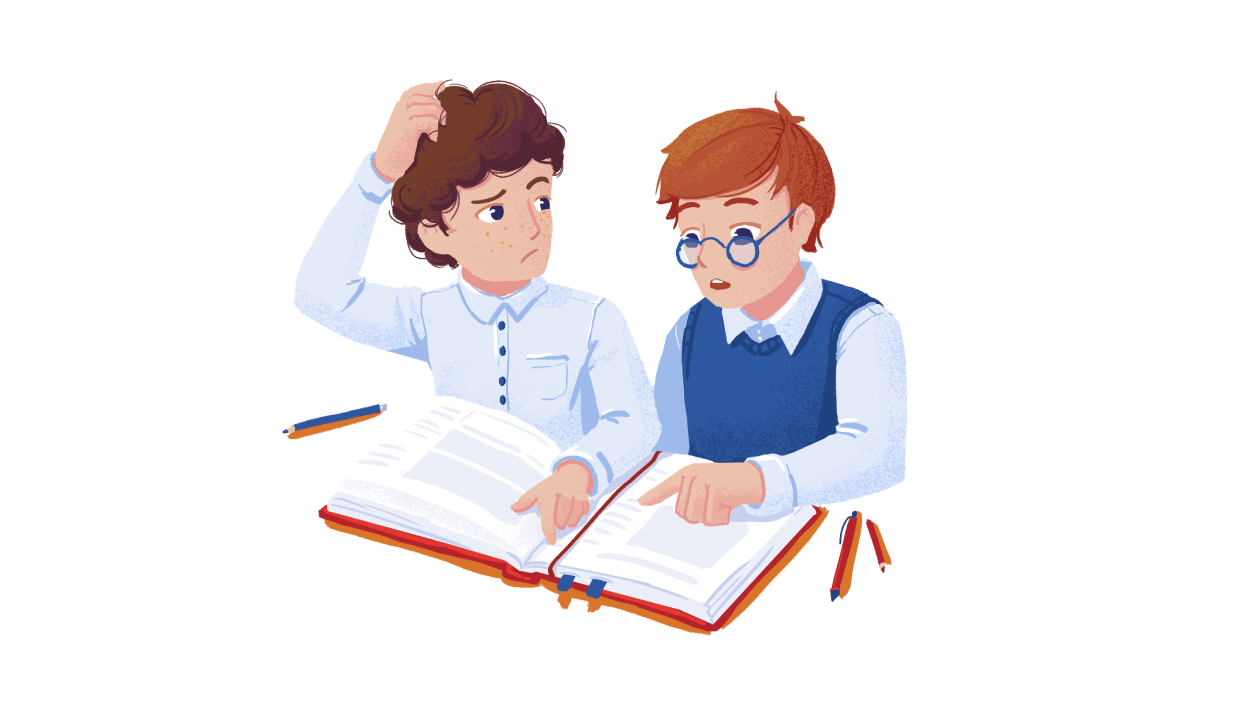 Подготовила: __________.
Работа в группах
Обучающиеся отвечают на вопрос: «Что необходимо сделать, чтобы учащемуся стало интересно учиться?».
Педагоги «Что необходимо сделать, чтобы педагогу интересно было учить?».
Эксперты «Что должна сделать администрация школы, чтобы обучающимся было интересно учиться, а учителям интересно было учить?»
Интервью с учащимися нашей школы по вопросу «Что необходимо, чтобы тебе было интересно учиться?»
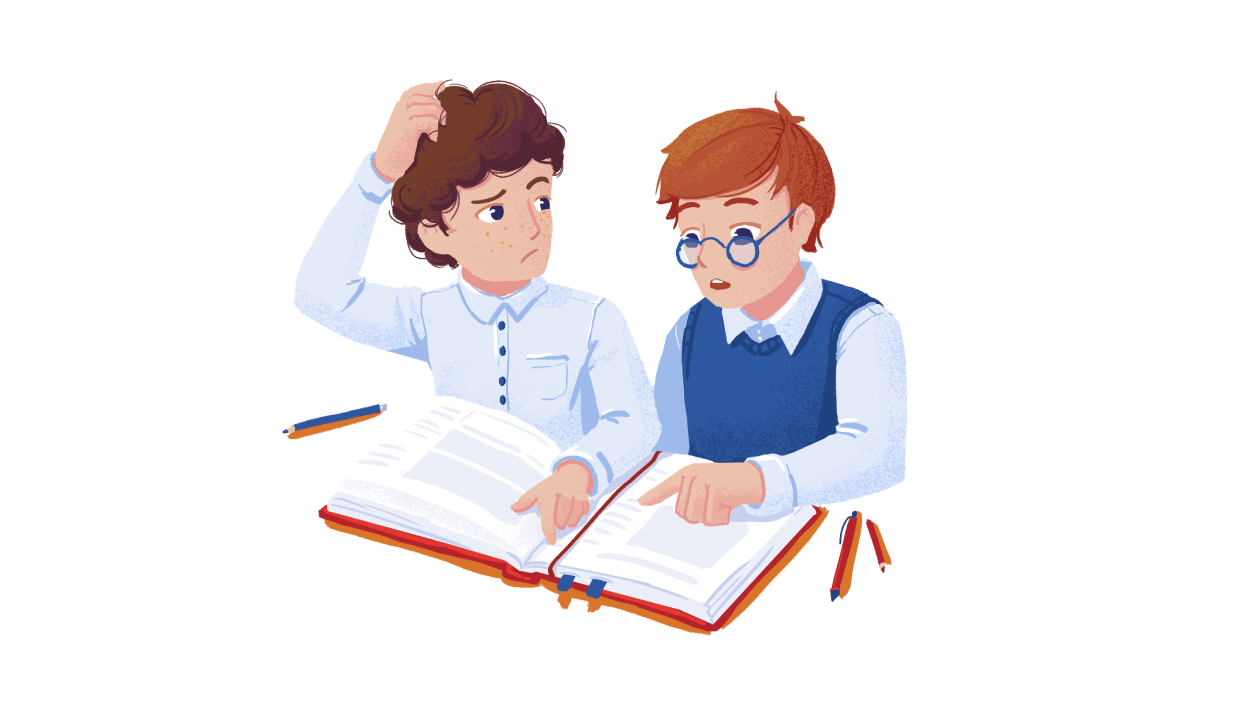 Подготовила: ___________
Педагогические технологии
Выступление _____________«Применение игровых технологий на уроках в начальной школе».
«Педагогическая технология» - совокупность психолого – педагогических установок, определяющих специальный набор и компоновку форм, методов, способов, приёмов обучения, воспитательных средств; она есть организационно – методический инструментарий педагогического процесса
Выступление  ________________«Применение личностно-ориентированных технологий».
Методы обучения
Метод обучения является системой последовательных действий учителя, организующего познавательную и практическую деятельность ученика, устойчиво ведущую к усвоению им содержания образования, то есть к достижению целей обучения
Работа в группах
ПАССИВНЫЙ МЕТОД
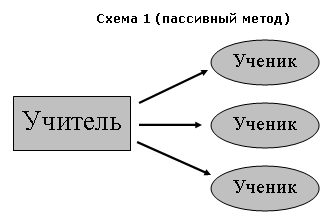 АКТИВНЫЙ МЕТОД
ИНТЕРАКТИВНЫЙ МЕТОД
Выступление _______________«Активные методы обучения младших школьников».
Выступление ________________«Интерактивные методы обучения детей средней и старшей школы на уроках географии».
ПРИЁМЫ
Методические приёмы — элементы того или иного метода, выражающие отдельные действия учителя и учащихся в процессе обучения
ИГРА – СОРЕВНОВАНИЕ
Несколько вариантов приёмов
Выступление «Методические приёмы на уроках в начальной школе».
Выступление ______________«Создание обобщающих мини-лепбуков на уроках русского языка, математики, литературного чтения и окружающего мира».
Интервью с учащимися нашей школы по вопросу «Современный урок — какой он?»
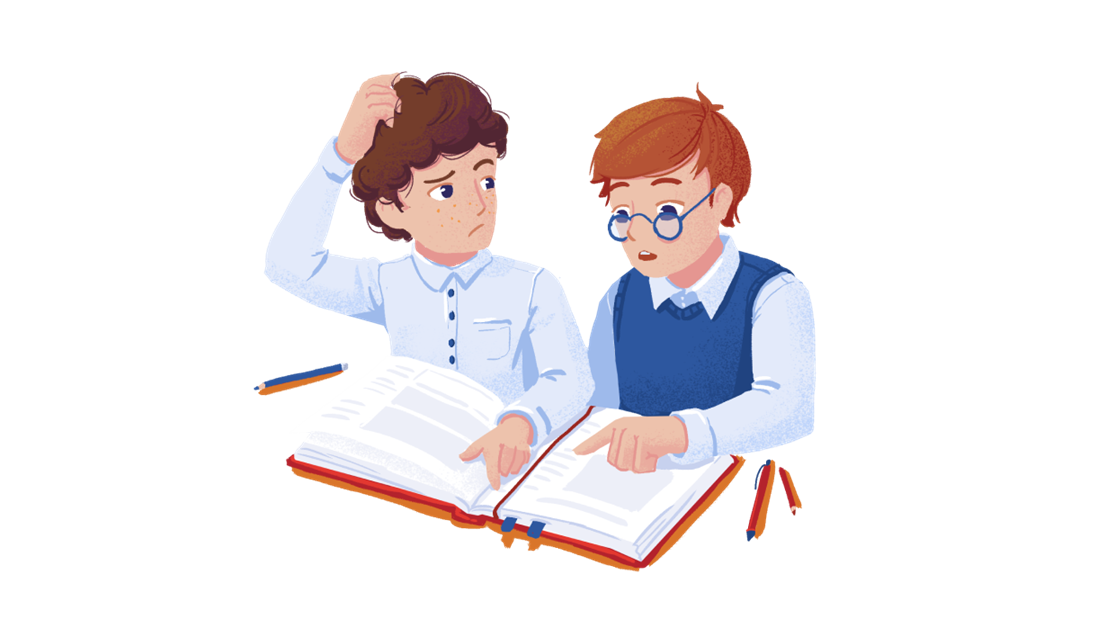 Подготовила: __________
Игра «Микрофон»
1. Что Вам сегодня понравилось на педсовете?
2. Оправдались ли Ваши ожидания от педсовете?
3. Полезным ли был для Вас педсовет?4. Узнали ли Вы что-нибудь новое?
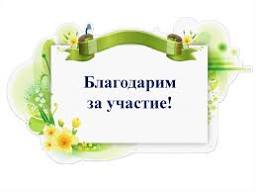